CSSE 132Data Representation
Tuesday, March 10, 2020
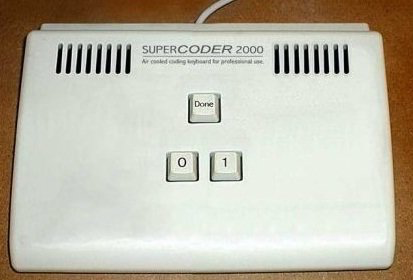 Goal of Week 1 - 3
Build the core of a CPU - Arithmetic Logic Unit (ALU)
Let’s begin with building an Adder
Before that: how are “numbers” represented on a computer?
Questions
How to convert binary, decimal, and hexadecimal?
How do computers represent information?
Bits, bytes, words, etc.
How do computers handle signed numbers?
[Speaker Notes: Do a quick recap on the top-down view.]
A recap on numbering systems
Decimal is a 10 digit number system (base 10)
0,1,2,3,4,5,6,7,8,9
Binary is a 2 digit number system (base 2)
0,1
Hexadecimal is a 16 digit number system (base 16)
0,1,2,3,4,5,6,7,8,9,A,B,C,D,E,F
[Speaker Notes: Do a brief counting example. From 0 -> exhausted the least digit -> reset to 0 -> add one to the higher significant digit]
Binary
[Speaker Notes: Write the 3-digit binary table on board.]
Units of data
Bit (b): One bit
Bytes (B): 8 bits
Nybble: 4 bits
Word: many bytes. Commonly 4 bytes, depends on hardware.
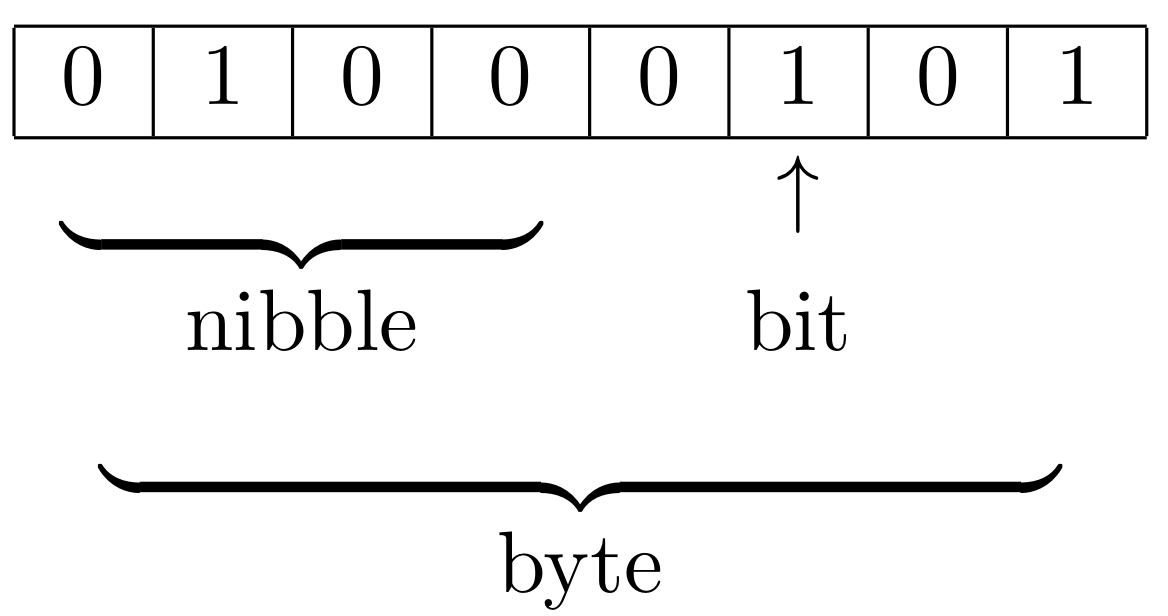 Units of data (cont.)
Hexadecimal
Writing zeros and ones is annoying.
Let’s do 4 bits (a nybble) a time.
Let’s write out all hex and their binary.
An example:


How  about hex to binary? Say 0xA7F8
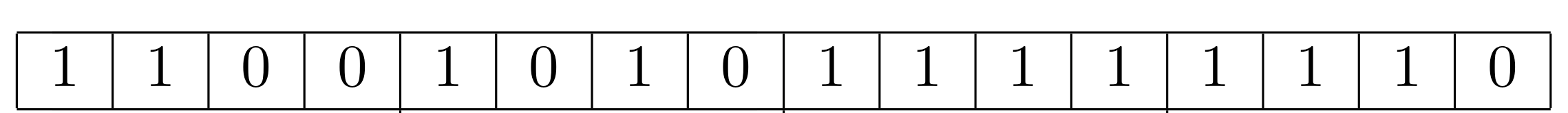 0xCAFE
Hexadecimal (cont.)
Hexadecimal (cont.)
Converting from decimal to hex:
Divide by base, recursively.
Take remainder as the digit, starting from the least significant digit.
Example: convert 3101 of decimal to hex





Another example: 500
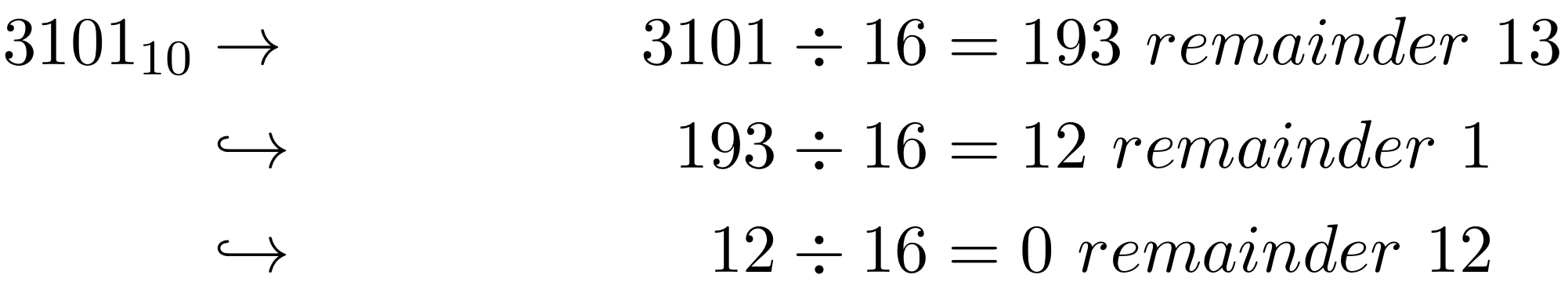 D
1
C
0xC1D
Negative numbers
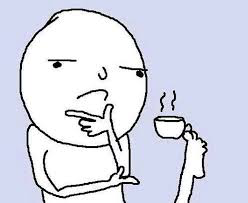 [Speaker Notes: It is wasteful to use MSB as sign only]
Negative numbers (cont.)
Shortcut to find –x from x (≠ min value): Flip all bits and add 1.
 5 (0101)  –5
0101 flip bits  1010
Add one 1010 + 1 = 1011  (–5)
Can be used to identify the value of a negative number
Negative numbers (cont.)